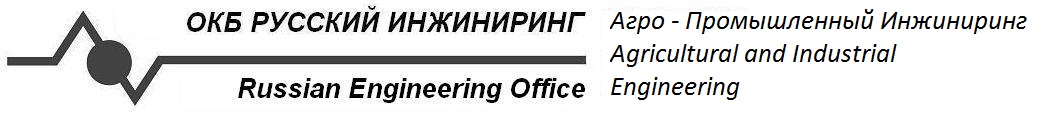 ООО «ОКБ Русский Инжиниринг» 
Основные направления деятельности нашей компании:

НИОКР
Опытное и мелкосерийное производство
Инжиниринг промышленного оборудования и машин
Реинжиниринг и Импортозамещение 
Механизация технологических процессов
Автоматизация технологических процессов
Организация крупносерийного производства
г. Обнинск 04.06.2017
ООО "ОКБ Русский Инжиниринг"
1
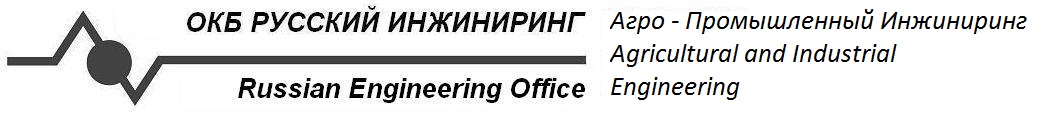 ООО «ОКБ Русский Инжиниринг» 
Разработка, изготовление, монтаж и пуско-наладка оборудования:

Самоходные и прицепные транспортные и сельскохозяйственные машины, конвейерное и крупяное оборудование.
Системы гибридного электропривода для транспорта, Автоэлектрика, Электро-контактные системы и штекерные разъёмы.
Термическое оборудование – сушильные  камеры, термопрессы, термомасляные контролеры, станции подачи расплава и пр. 
Оборудование для размотки, намотки, перемотки, склейки, пропитки, сушки, каландрирования, резки и укладки рулонного материала и пр.
Оборудование для производства, пропитки и сушки сотового наполнителя из бумаги и композита, и сборки сотовых панелей.
Машины для спирально-кольцевой, филаментной , линейной и тороидальной намотки композитных труб, ёмкостей, изоляторов и пр.
г. Обнинск 04.06.2017
ООО "ОКБ Русский Инжиниринг"
2
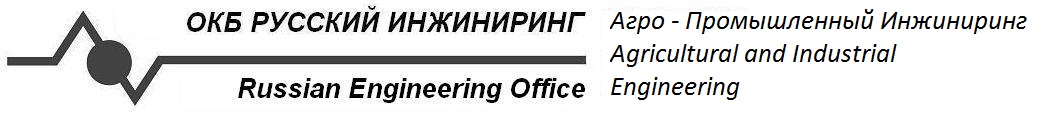 Наши компетенции

Иванов Сергей Владимирович:

Роль в компании: 
Руководитель компании и соучредитель.Ведущий инженер - проектировщик производственного 
и транспортного оборудования и оснастки. Образование: 
Квалификация: инженер механик сельского хозяйства.Факультет: механизация сельского хозяйства.Институт: Кокчетавский Сельскохозяйственный институт. 
Диплом 1993 г.

Профессиональный опыт: 
Гл. Механик С/Х предприятия, Гл. Инженер Арго-холдинга - Казахстан, Россия - 7 лет.
Инженер по Стандартизации и Техническим Нормам (John Deere) - Германия - 6 месяцев. 
Инженер-Конструктор САПР, Продукт-Инженер, Пром-Инжиниринг - Германия - 2 года. 
Продукт-Инженер Авто электрика (BOSCH, TYCO Electronics AMP) - Германия - 7 лет.
Проектировщик, Руководитель проекта, Технический директор, Инжиниринг - Россия 8 лет.
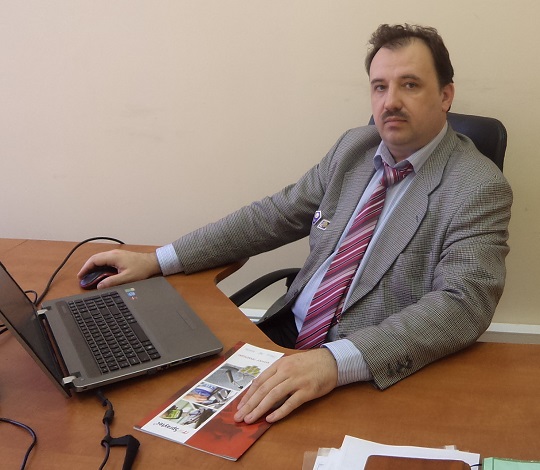 г. Обнинск 04.06.2017
ООО "ОКБ Русский Инжиниринг"
3
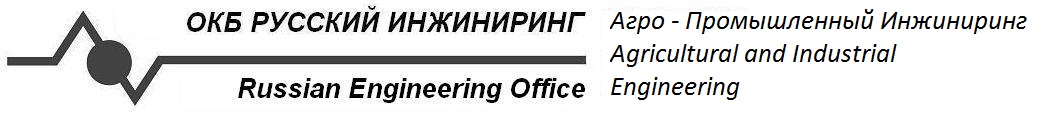 Реализованные проекты в Германии:
«John Deere Werke Mannheim»
Разработка новых производственных Стандартов
Разработка универсального гибридного трактора

«Konstruktion und Ingenieurbüro» in Mannheim
Разработка электромеханических систем и компонентов
Разработка механических систем и конструкций
 
«BOSCH» in Buеhl
Разработка дождевых сенсоров автомобилей
Разработка вентиляторов системы охлаждения 

«Tyco Electronics AMP GmbH» Bensheim
Разработка автомобильных системных контрольных модулей
Разработка электро-контактных и штекерных систем
Разработка электромеханических систем и компонентов
Сопровождение крупносерийного производства модулей
Разработка элементов системы гибридного электропривода.
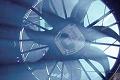 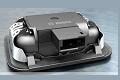 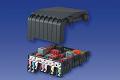 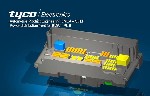 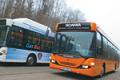 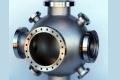 г. Обнинск 04.06.2017
ООО "ОКБ Русский Инжиниринг"
4
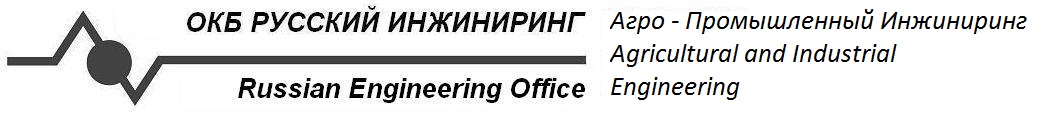 Реализованные проекты в России:
Разработка, изготовление, монтаж и пуско-наладка: 
размотчиков и намотчиков рулонов
пропиточных и ламинирующих узлов
тянущих и совмещающих узлов
каландровых отжимных и калибрирующих узлов
накопителей полотна
сушильных электрических и термо-масляных печей
жидкостных электрических масляных и водяных термостатов
узлов термо-склейки 
продольной резки и ротационной вырубки
патроны и валы для фиксации гильз рулонов
пропиточных, дублирующих и ламинирующих машин
технологической вытяжной и приточной вентиляции
обще-обменной и аварийной вентиляции цеха
Станции подачи расплава связующих
АСУ, СКАДА и визуализации
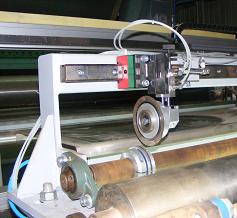 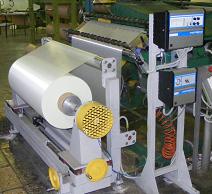 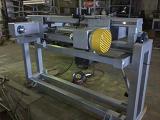 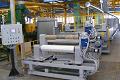 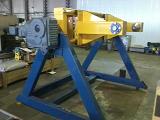 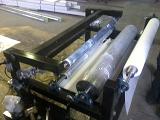 г. Обнинск 04.06.2017
ООО "ОКБ Русский Инжиниринг"
5
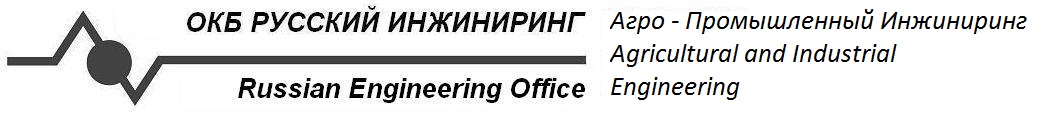 Наши партнёры и заказчики:
ЗЭИМ Элинар, Атепцево
Электроизолит, Хотьково
Авангард, Сафоново
ВИАМ, Москва, Ульяновск
ВНИЦУР-Техпласт, Ульяновск
ОНПП Технология, Обнинск
Экспертцентр, Москва
ФинИнвестКом, Москва
Кластер АКОТЕХ, Обнинск
Диэлектрик, Хотьково
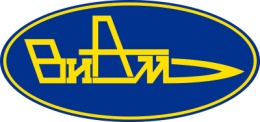 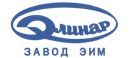 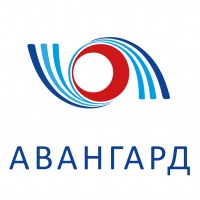 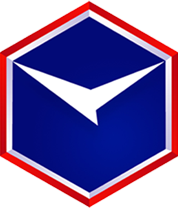 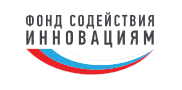 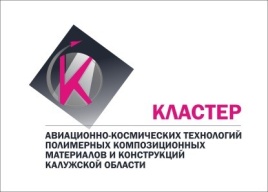 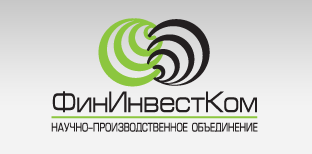 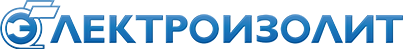 г. Обнинск 04.06.2017
ООО "ОКБ Русский Инжиниринг"
6
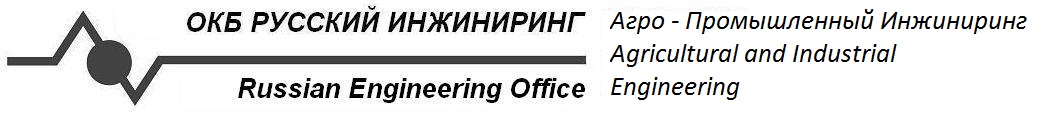 Прототип
семейства роботизированных вездеходов нового поколения для освоения Арктики. 
модель РУСИС 
Оглавление:
Конкуренты и их недостатки
Общий вид семейства вездеходов и характеристики.
Преимущество вездеходов нового поколения.
г. Обнинск 04.06.2017
ООО "ОКБ Русский Инжиниринг"
7
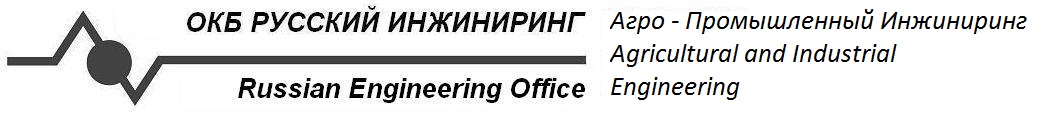 Отечественные конкуренты и их недостатки:
Неудобство входа-выхода водителя и пассажиров.
Низкий коэффициент использования длины шасси и объёмов кузова. 
Расположение двигателя снаружи автомобиля, что осложняет обслуживание в экстремальных условиях.
Остойчивость на воде только за счёт объёма шин.
Отсутствие специальных средств выживания и связи в экстремальных условиях.
Отсутствие возможности роботизации
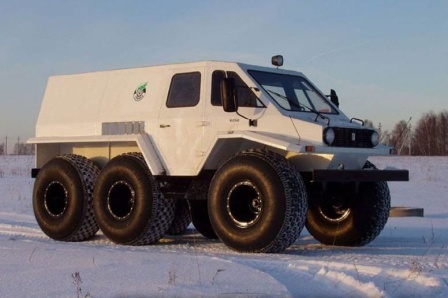 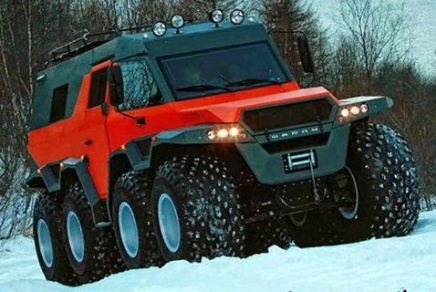 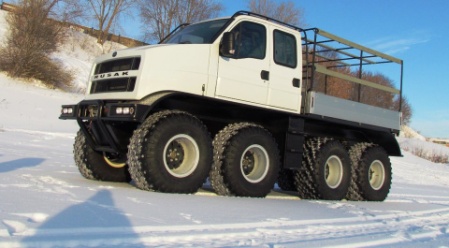 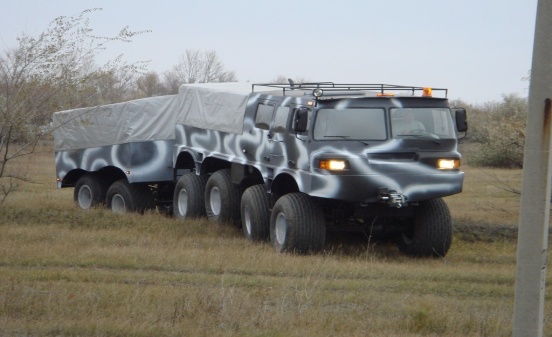 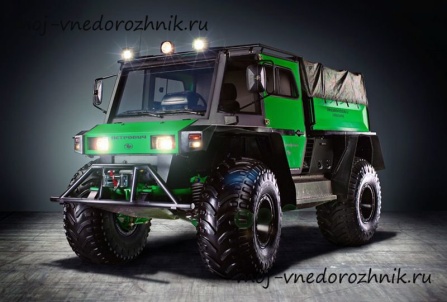 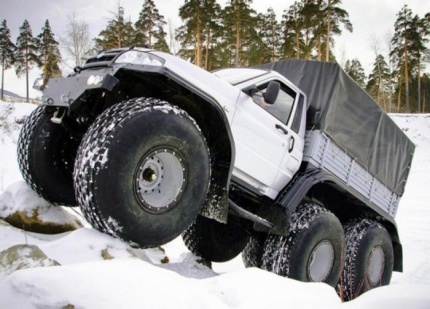 г. Обнинск 04.06.2017
ООО "ОКБ Русский Инжиниринг"
8
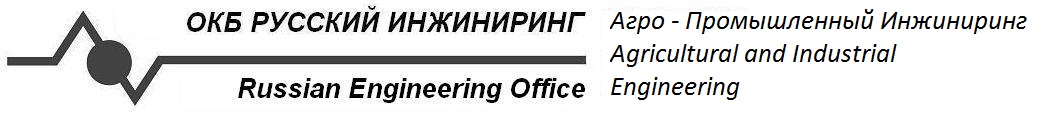 Общий вид семейства вездеходов.
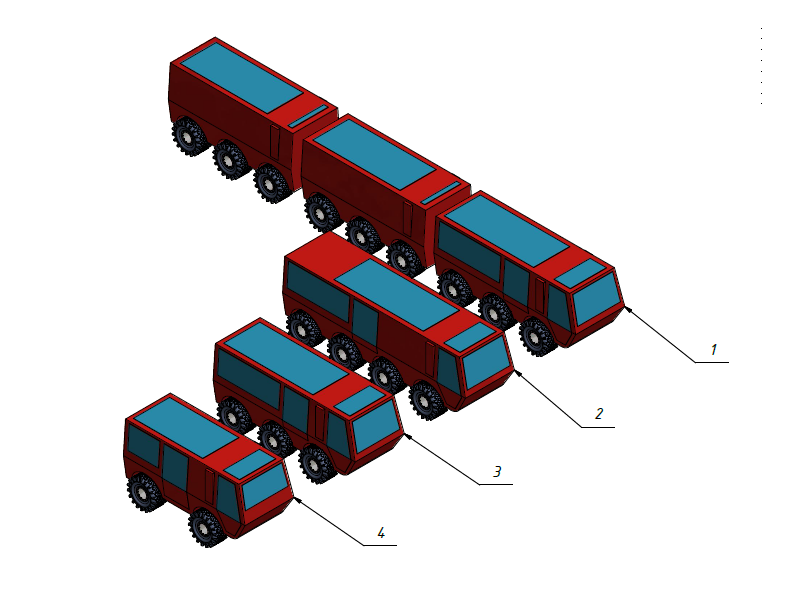 г. Обнинск 04.06.2017
ООО "ОКБ Русский Инжиниринг"
9
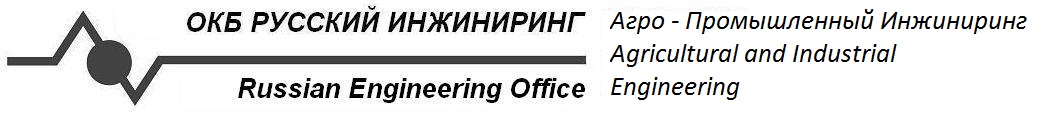 Технические данные семейства вездеходов.
г. Обнинск 04.06.2017
ООО "ОКБ Русский Инжиниринг"
10
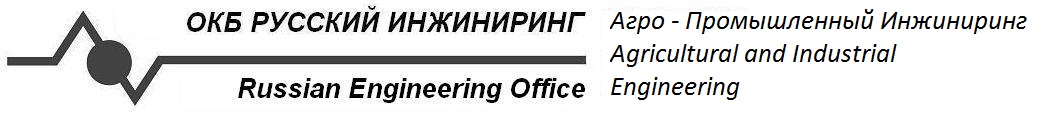 При разработке нашего прототипа, мы ориентировались в первую очередь на богатый отечественный опыт в области разработки вездеходов для спасательных служб и в первую очередь ЗИЛ-49065.
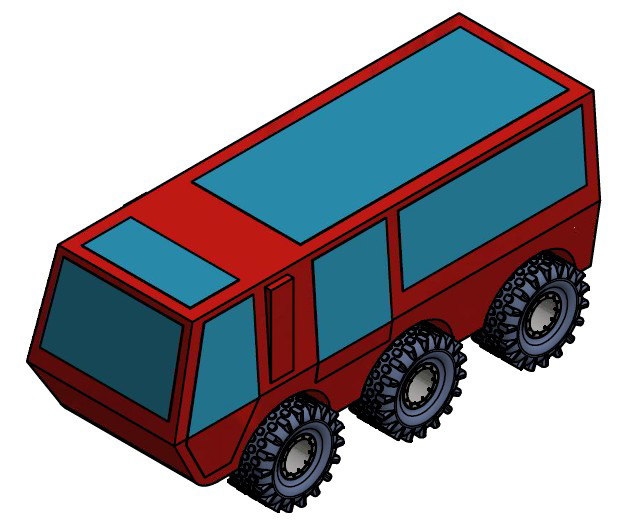 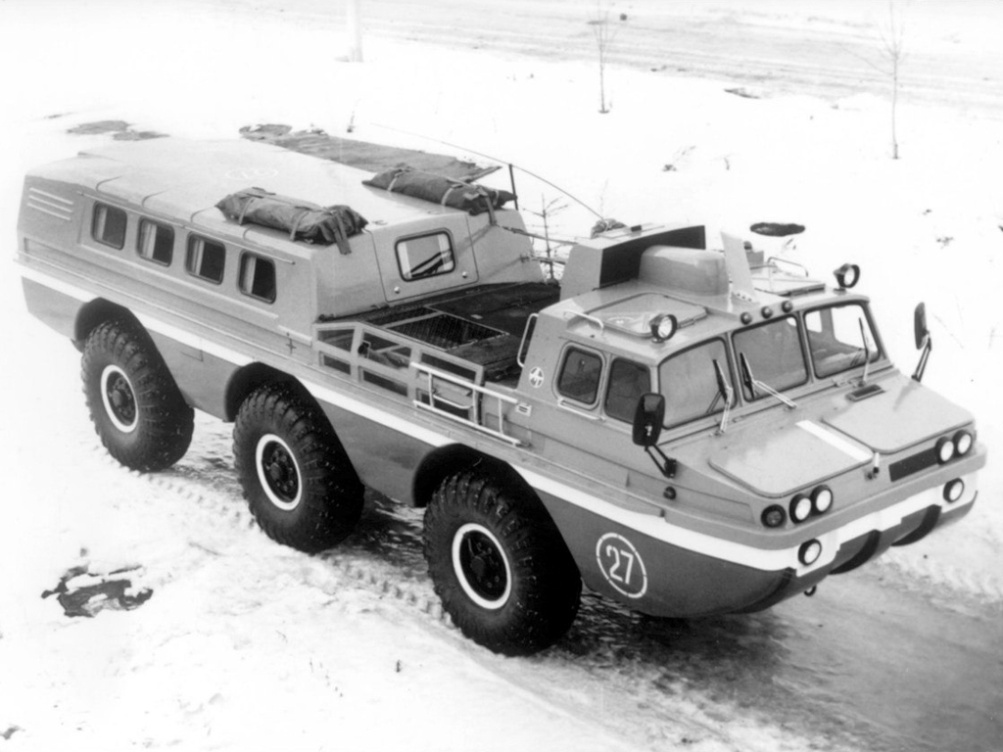 г. Обнинск 04.06.2017
ООО "ОКБ Русский Инжиниринг"
11
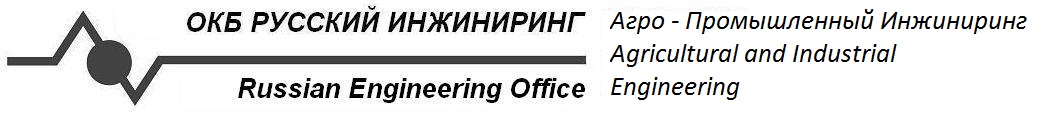 Преимущества нашего прототипа для Арктики:
Просторный стеклопластиковый несущий кузов, выполненный в виде многослойного сэндвича с утеплителем. 
Кузов обеспечивается большим количеством дверей и люков, что обеспечивает удобность использования и быстроту покидания машины в аварийной ситуации.
Кузов обеспечивает запас положительной плавучести и обеспечен герметичными воздушными банками и переборками. 
Двигательная установка с мощным генератором располагается внутри корпуса, что позволяет производить обслуживание и ремонт, не выходя из машины на улицу. 
Двигательная установка с электроприводом дублируется для повышения надёжности машины.  
Устанавливается автономная тепло-генераторная установка, обеспечивающая теплом и электричеством при длительных стоянках.
На базе вездехода и беспилотных модулей возможна сборка автопоезда с большим количеством модулей, с использованием силовой установки и привода прицепа, и синхронизацией приводов и управления. 
На базе вездехода возможно создание беспилотных вездеходных модулей и сборка из них беспилотного автопоезда.
Форма кузова предполагает возможность установки навесной композитной брони.
Машина двойного назначения – для Армии, МЧС, С/Х, экстремальных путешествий….
г. Обнинск 04.06.2017
ООО "ОКБ Русский Инжиниринг"
12
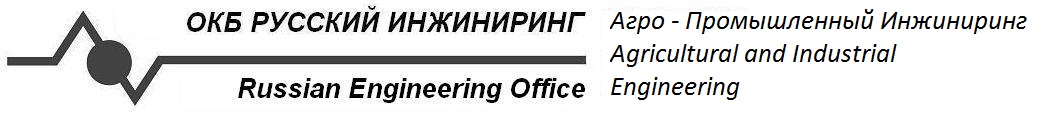 ООО «ОКБ Русский Инжиниринг» 
Реквизиты нашей компании:
ООО «ОКБ Русский Инжиниринг»
«Russian Engineering» LLC
249038, Калужская обл., г. Обнинск, ул. Цветкова, д.2 офис 404
Сайт: http://russianengineering.ru
Почта: info@russianengineering.ru
Телефоны:
 Бухгалтерия:  +7 (484) 39-424-80; 
 Ген. Директор: +7 (919) 034-34-70;
г. Обнинск 04.06.2017
ООО "ОКБ Русский Инжиниринг"
13